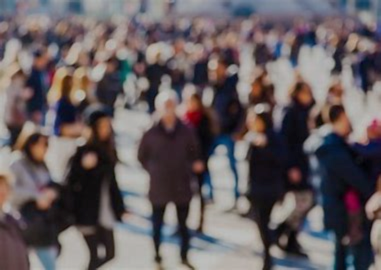 Ekonomistyrning
I Katrineholms kommun
Utbildning politiker 27 januari 2023
1
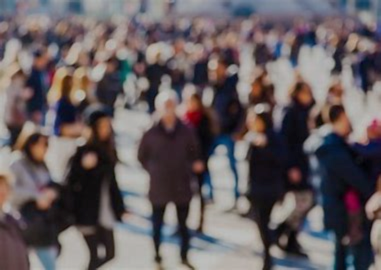 Vad kommer vi att gå igenom
Vad styr oss – Lagar och regler
Ekonomiska förutsättningar
Hur styr vi?
Hur följer vi upp?
Kort om inköp och upphandling
Utbildning politiker 27 januari 2023
2
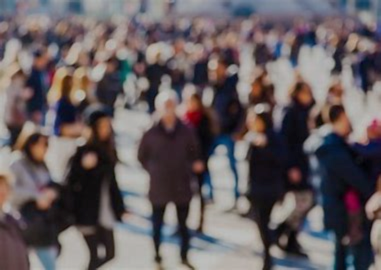 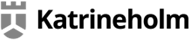 1. Vad styr oss?
- Lagar och regler
Utbildning politiker 27 januari 2023
3
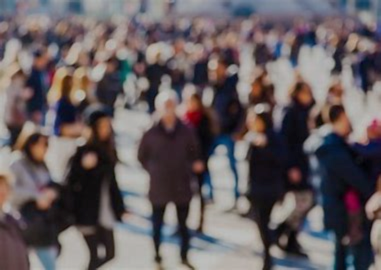 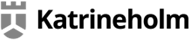 All offentlig makt i Sverige utgår från folket.
Regeringsformen Kap 1 §1.
4
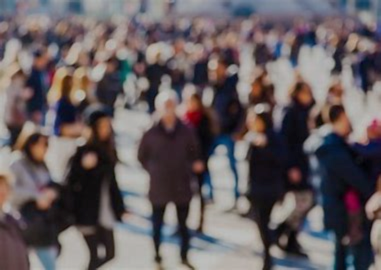 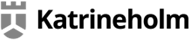 Kommunerna sköter lokala angelägenheter av allmänt intresse på den kommunala självstyrelsens grund.
Regeringsformen Kap 14 §2.
5
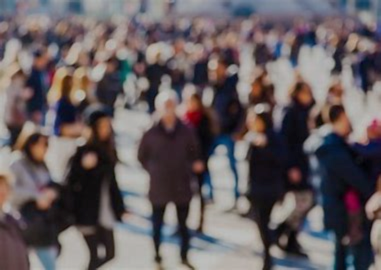 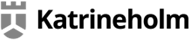 Kommunerna får ta ut skatt för skötseln av sina angelägenheter.
Regeringsformen Kap 14 §4.
6
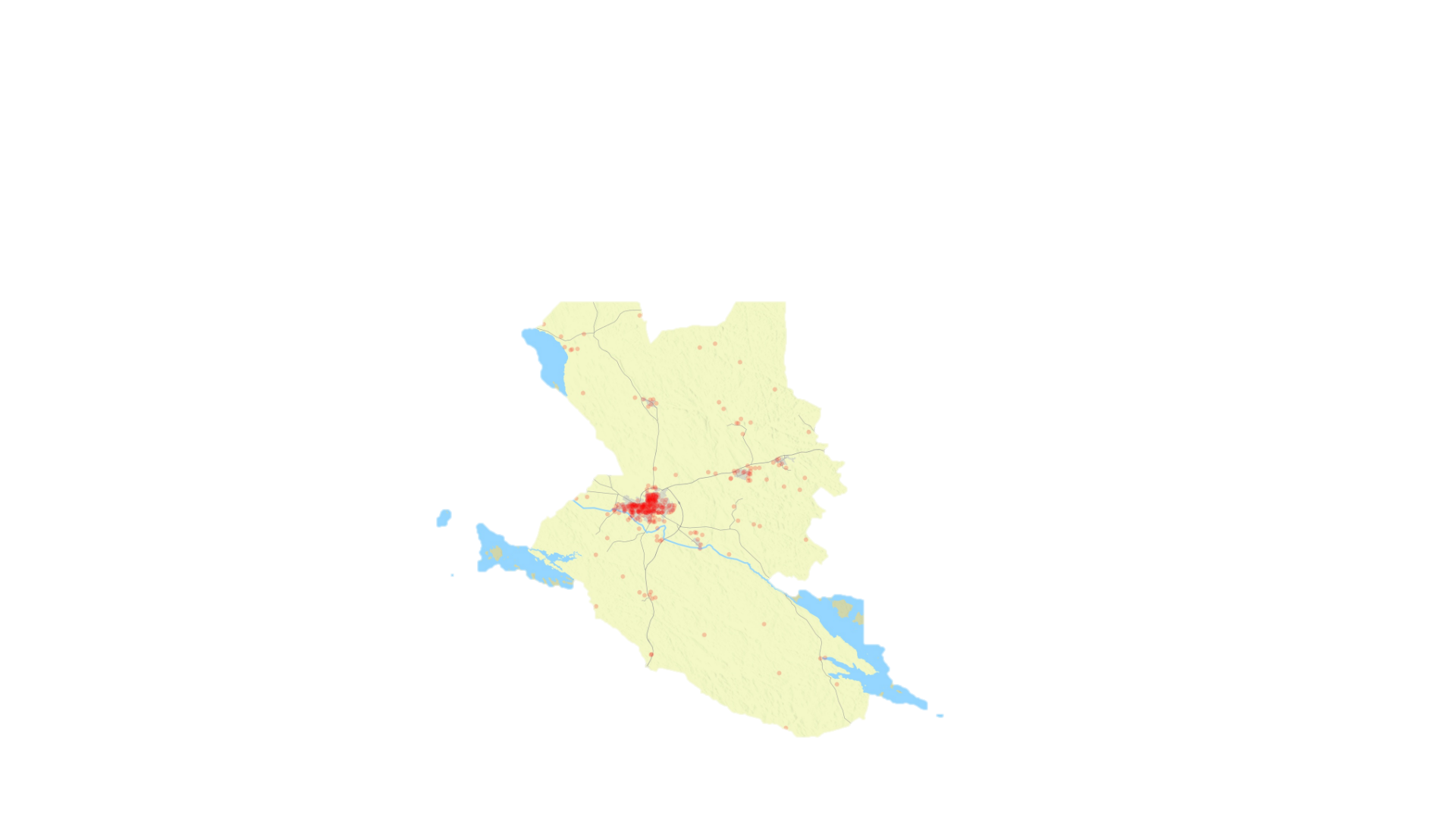 Styrdokument, regler
7
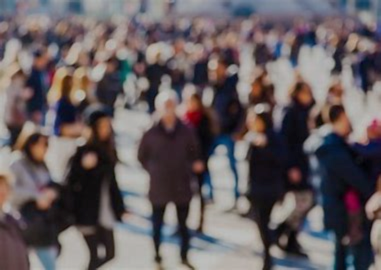 God ekonomisk hushållning
Riktlinjer för god ekonomisk hushållning
Finansiella mål
Återställa negativt resultat
Åtgärdsplan vid negativt utfall
----------------------------------------------
RUR eller Resultatutjämningsreserv
Synnerliga skäl
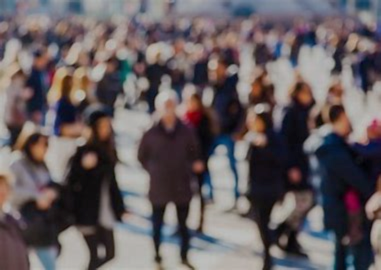 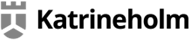 1. Vad styr oss?
2. Ekonomiska 
    förutsättningar
- Lagar och regler
Utbildning politiker 27 januari 2023
9
Kommunstruktur
Bostadsbyggande
Flyttmönster
Födda/Avlidna
Migration
BEFOLKNING (-s struktur)
Sysselsättning
Arbetstillfällen
FINANSIERING
Kommunalskatt
Utjämning
Statsbidrag
Avgifter
EFTERFRÅGAN
Kommunal service som: Förskola, skola, äldreomsorg, LSS, parker, fritid, samhällsskydd etc
Omvärld
Regering/Stat
etc
Omvärld
Regering
Genererar
Investeringar, lokaler exploateringar
Påverkar
Driftkostnader
Påverkar
Påverkar
FINANSIELLA FÖRUTSÄTTNINGAR
Finansiering
Kommunalskatt
Utjämning
Inkomstutjämning
Kostnadsutjämning
Strukturbidrag
Införandebidrag
Regleringspost
Statsbidrag
Generellt
Riktat
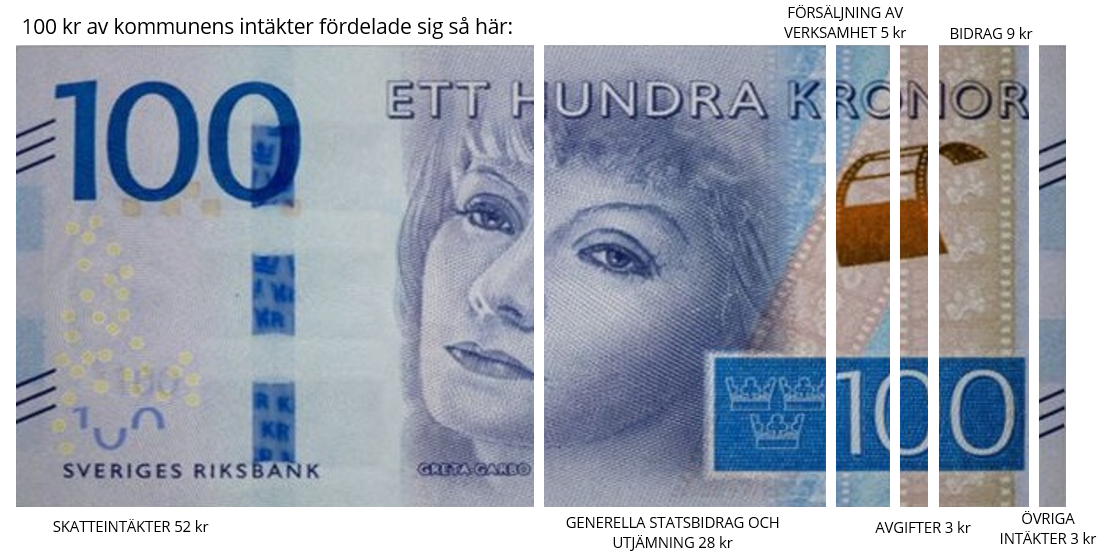 11
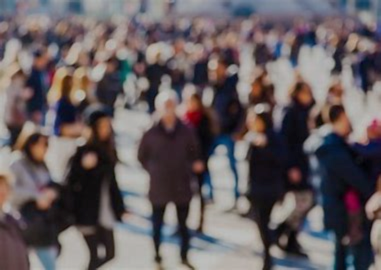 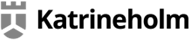 1. Vad styr oss?
3. Hur styr vi?
- Lagar och regler
Utbildning politiker 27 januari 2023
12
Styrsystemet
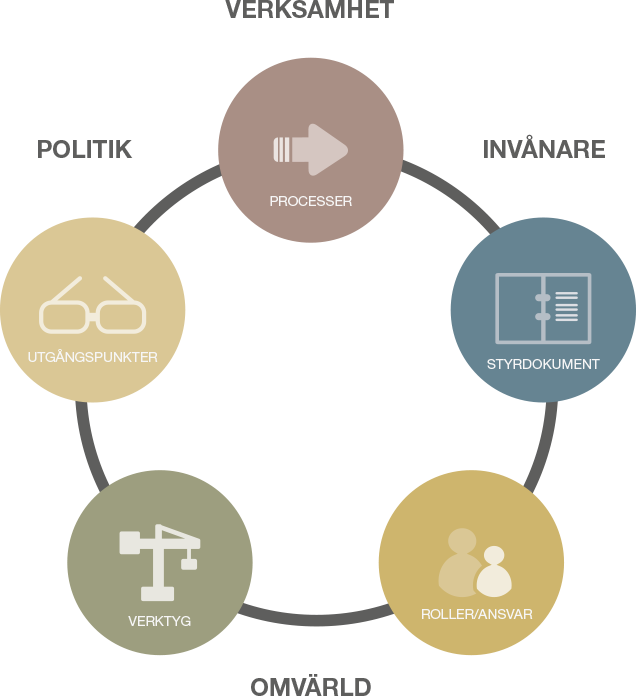 ”Styrsystemet är ett ramverk, en infrastruktur som hjälper oss att planera och följa upp på ett bra sätt. Genom att ha ett tydligt system för hur vi styr blir det enklare att koncentrera sig på vad vi styr mot, det vill säga själva innehållet i styrningen.”

Styrsystemet i Katrineholms kommun,
Kommunstyrelsens handling nr 8/2014
Perspektiven i vår styrmodell
Fyra perspektiv i styrningen
Resultat
Nytta
Verksamhet
Resurser
Genusmedveten styrning
Helhetsperspektiv – koncernstyrning
Enkelhet
Tydlig rollfördelning
Levande styrdokument
Uppföljning som grund för planering
Vision
 2025
Kommunens processer för planering och uppföljning
Kommunplan 2023-2026
Nämndernas planer med budget
Verksamhetsplanering
December
Januari
Nämndernas årsredovisning
  Internkontroll
Övergripande plan   
   med budget
November
Februari
Kommunövergripande årsredovisning
Internkontroll
Mars
Oktober
Delårsrapport
September
KS planeringsdirektiv
April
Augusti
Maj
Nämndernas och bolagens underlag för övergripande plan med budget
Tertialrapport
Juli
Juni
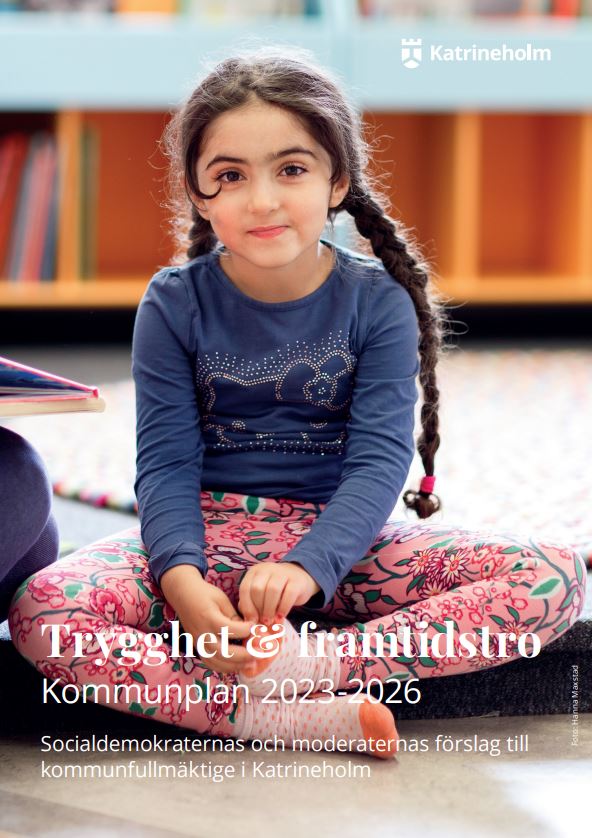 Kommunplan
Anger kommunens övergripande mål, resultatmål och uppdrag för mandatperioden.

Kommunplanen innehåller:
Sju övergripande målområden
Totalt 40 resultatmål
Totalt 121 uppdrag
16
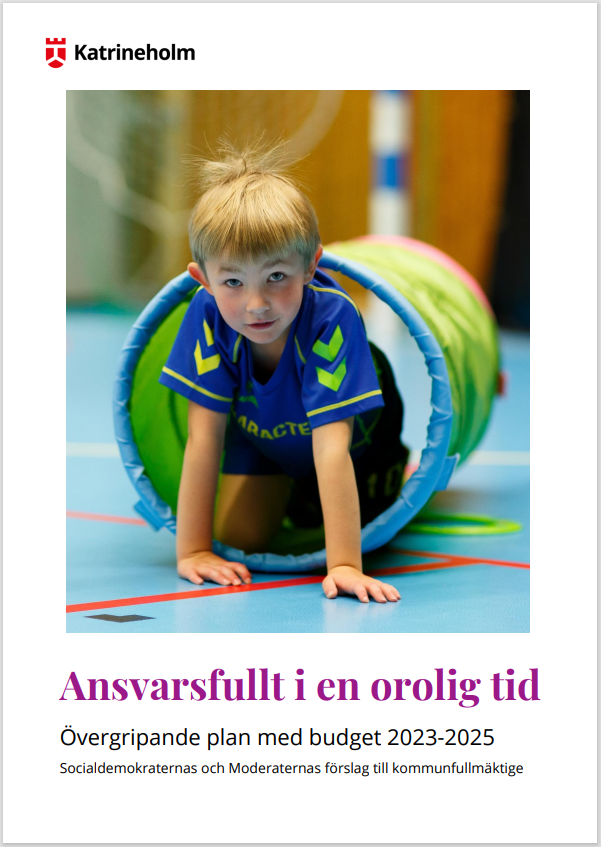 Budget
En budget ska upprättas för varje år där intäkterna överstiger kostnaderna, samt plan för ekonomin de kommande 3 åren.

Budgeten ska innehålla:
En plan för verksamheten och ekonomin.
Mål och riktlinjer avseende god ekonomisk hushållning.
Skattesats
Hur verksamheten ska finansieras.
Ekonomisk ställning efter årets slut.
17
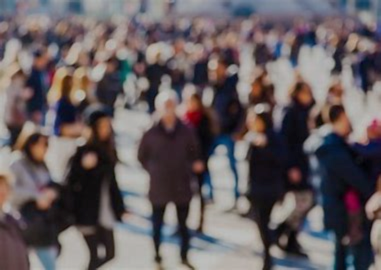 Några begrepp
18
Drift
Löpande kostnader och intäkter över året för att driva och upprätthålla den kommunala verksamheten.
Intäkter
Kostnader
19
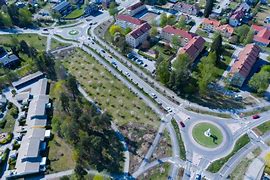 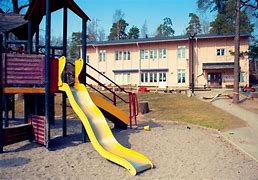 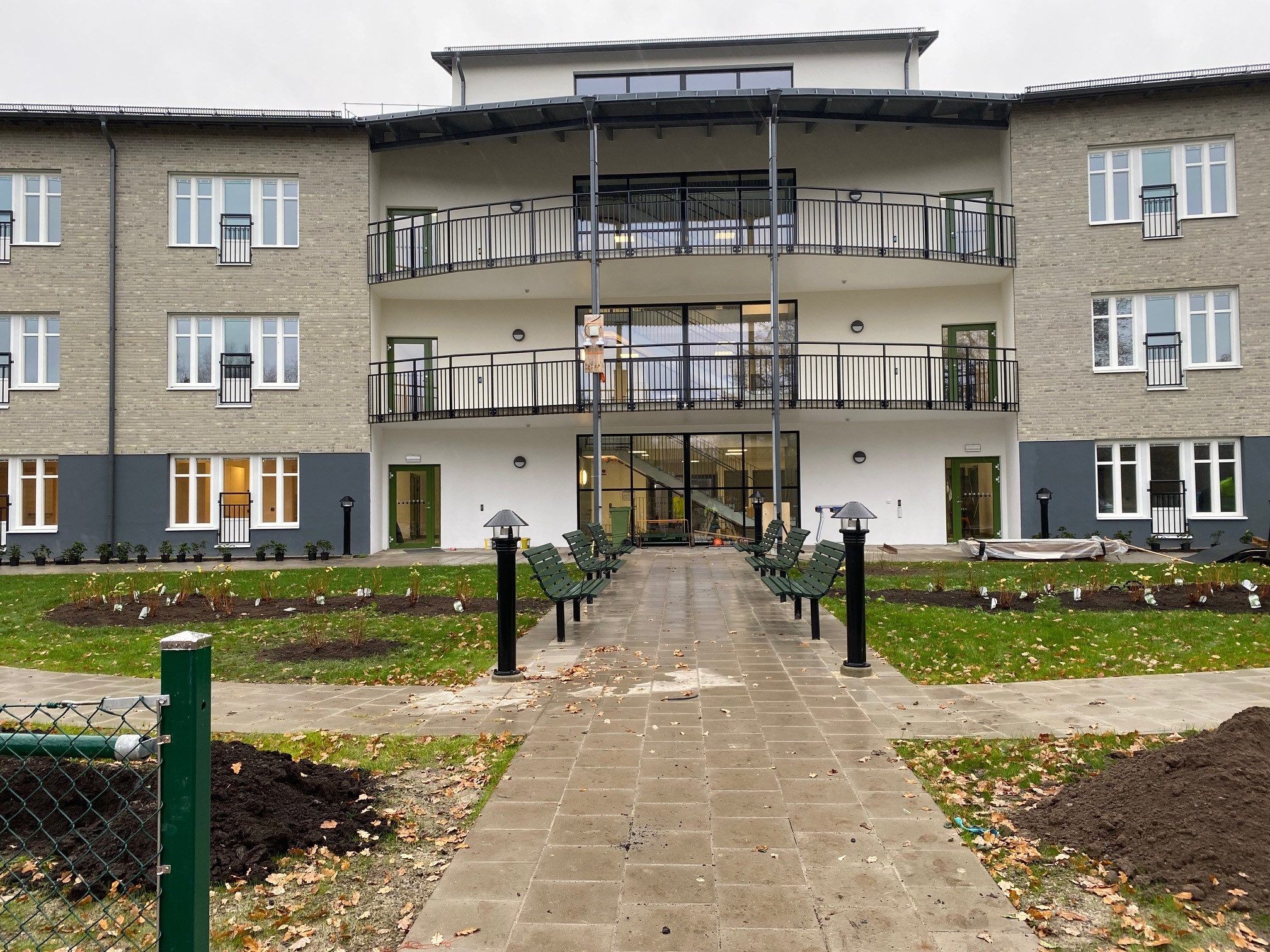 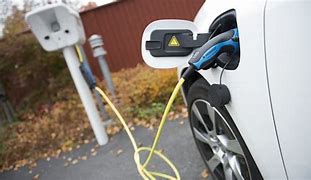 Investeringar
Varför investera?
Expansion  
Ersättning 
Rationalisering 
Miljö
En kapitalsatsning som får konsekvenser under en längre tid, där utgiften bedöms innebära framtida ekonomisk nytta för verksamheten. 
Livslängd > 3 år
Ökar förmögenheten (kommunens tillgångar)
Finansieras via egna medel, eller upplåning.
20
Exploateringar
Åtgärder för att anskaffa, bearbeta och iordningställa mark för bostäder, industri och annan verksamhet.
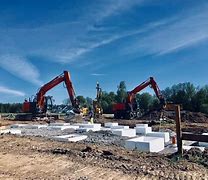 21
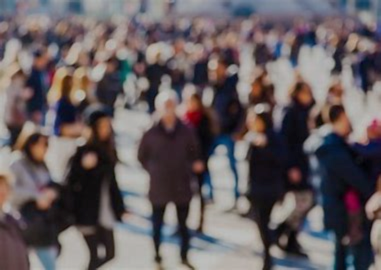 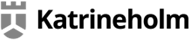 1. Vad styr oss?
4. Hur följer vi upp?
- Lagar och regler
Utbildning politiker 27 januari 2023
22
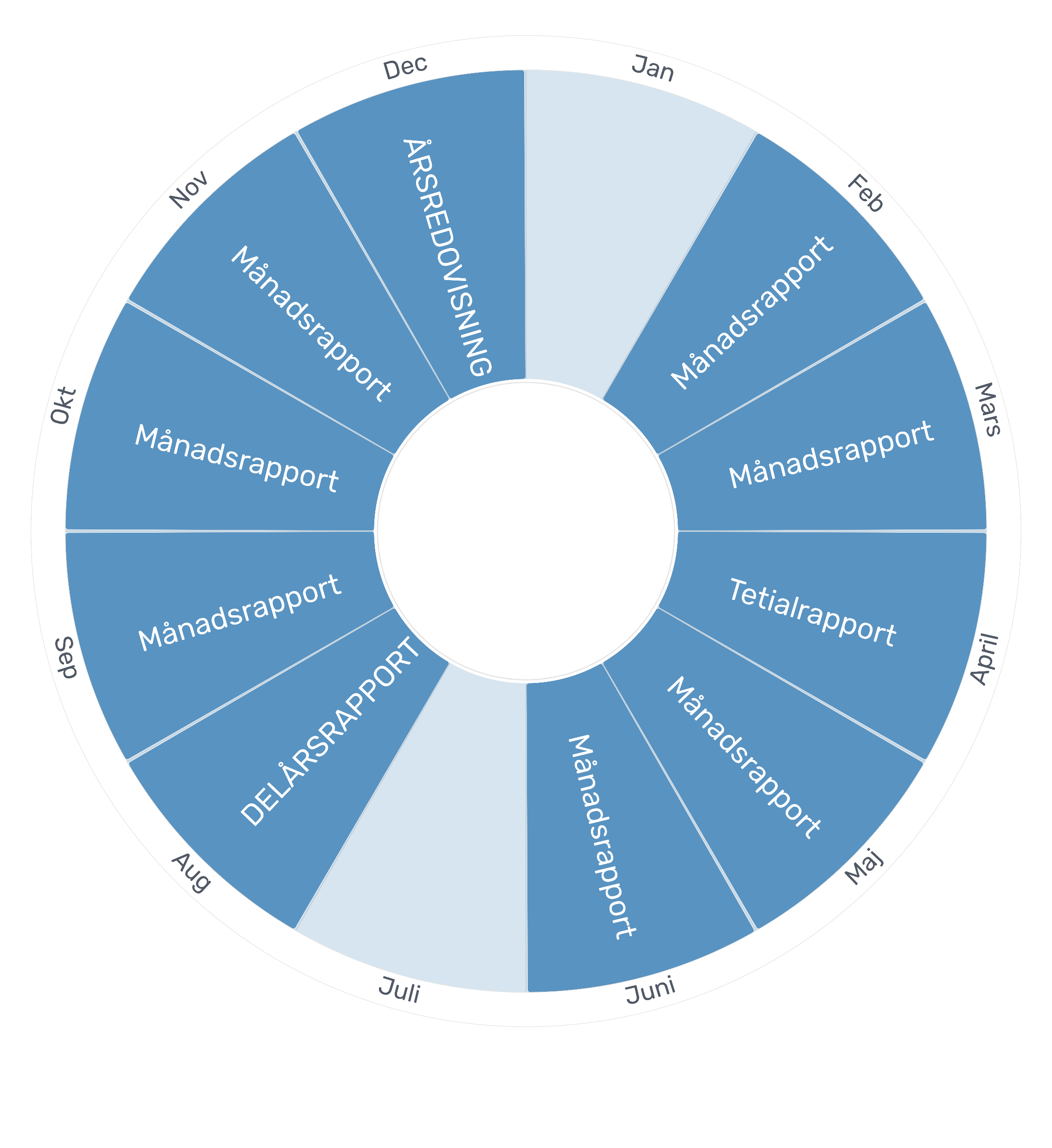 Månads-, tertial- och delårsrapport
23
Årsredovisning
En årsredovisning ska upprättas och överlämnas till KF och revisorerna senast 15 april året efter kalenderårets slut.

Ska redogöra för utfallet av verksamheten, verksamhetens finansiering och den ekonomiska ställningen vid årets slut och ett underlag för kommande års planeringar.

Ska omfatta:
Förvaltningsberättelse
Resultaträkning
Balansräkning
Kassaflödesanalys (Finansieringsanalys)
Sammanställd redovisning
24
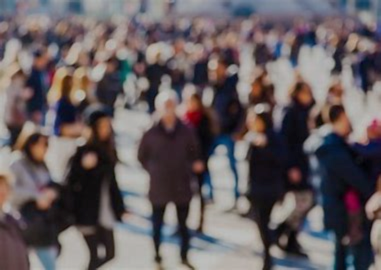 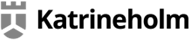 1. Vad styr oss?
5. Kort om inköp och upphandling
- Lagar och regler
Utbildning politiker 27 januari 2023
25
Vad styr när vi gör inköp?
Lagen om offentlig upphandling (LOU)
Inriktning för inköp i Katrineholms kommun
Rutiner för upphandling och direktupphandling
Avtalslagen
Kemikalieplan för Katrineholms kommun
26
LOU
Syfte:
Stimulera tillväxt, främja en effektiv konkurrens och säkerställa en kostnadseffektiv hantering av offentliga medel. 
På ett öppet och förutsebart sätt ge leverantörer möjlighet att konkurrera om offentliga kontrakt på lika och proportionerliga villkor. 
Bidra till att samhälleliga mål uppnås, till exempel miljöhänsyn, sociala hänsyn och innovation.
27
Grundläggande upphandlingsrättsliga principerna
Icke diskriminerande
Lika behandling
Ömsesidigt erkännande
Proportionalitet
Öppenhet, transparens och förutsebarhet
28
Konsekvenser om köp utanför avtal?
Skadestånd
Upphandlingsskadeavgift
Otillåten upphandling.


Läs mer: www.konkurrensverket.se
Kontaktperson: ann-kristin.lofstig-panzar@katrineholm.se
29
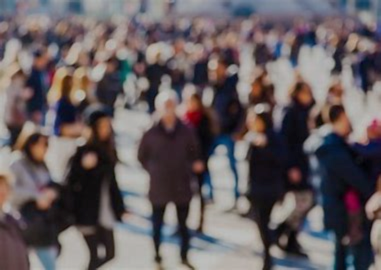 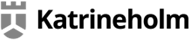 Tack för oss!
Anna Marnell, verksamhetscontroller      
Tfn: 570 04
anna.marnell@katrineholm.se
Susanne Sandlund, ekonomichef
Tfn: 570 35
susanne.sandlund@katrineholm.se
30